Окружающий мир в 1 классе
УМК Виноградовой Н. Ф. 
«Начальная школа ХХI века»














Составила: Шадринцева О. В.
Учитель начальных классов
МОУ «Романовская СОШ»
2011 год
Кто какой построил дом, чтобы поселиться в нём?
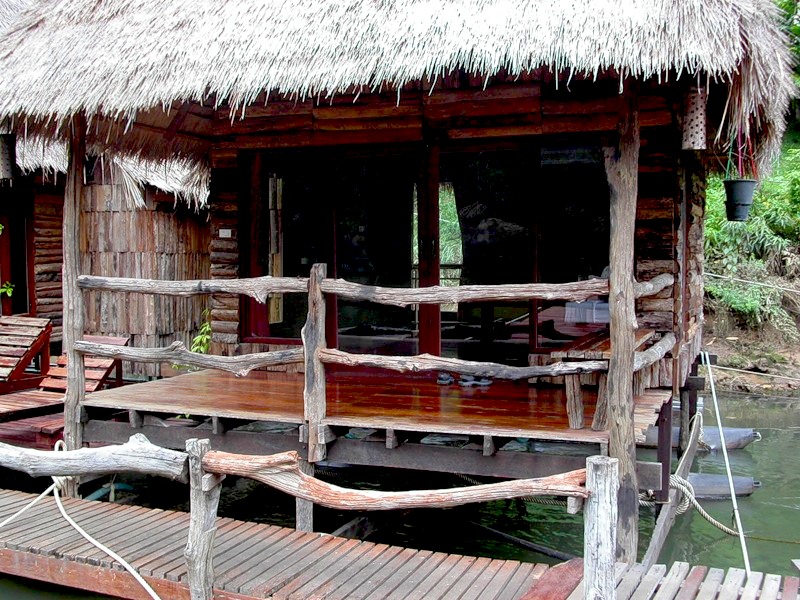 Лёгкие хижины из прутьев и тростника.
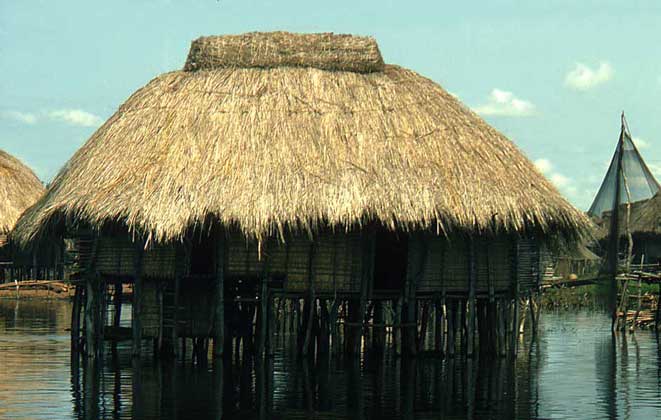 Как на курьих ножках стояли над водой эти домики.
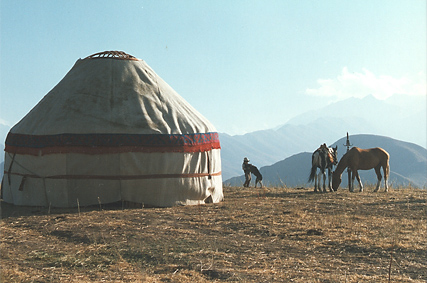 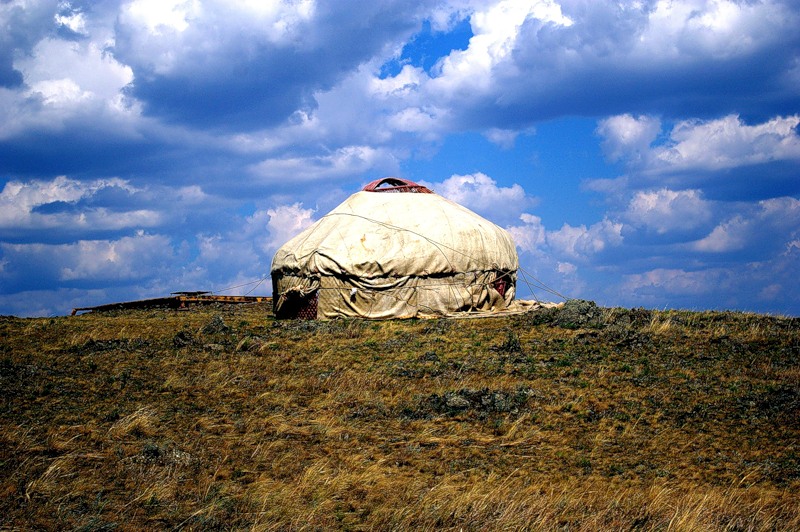 Вбивали тонкие деревянные жерди в землю, перевивали гибкими прутьями, накрывали плотным войлоком. Вот и готов передвижной кочевой дом – юрта.
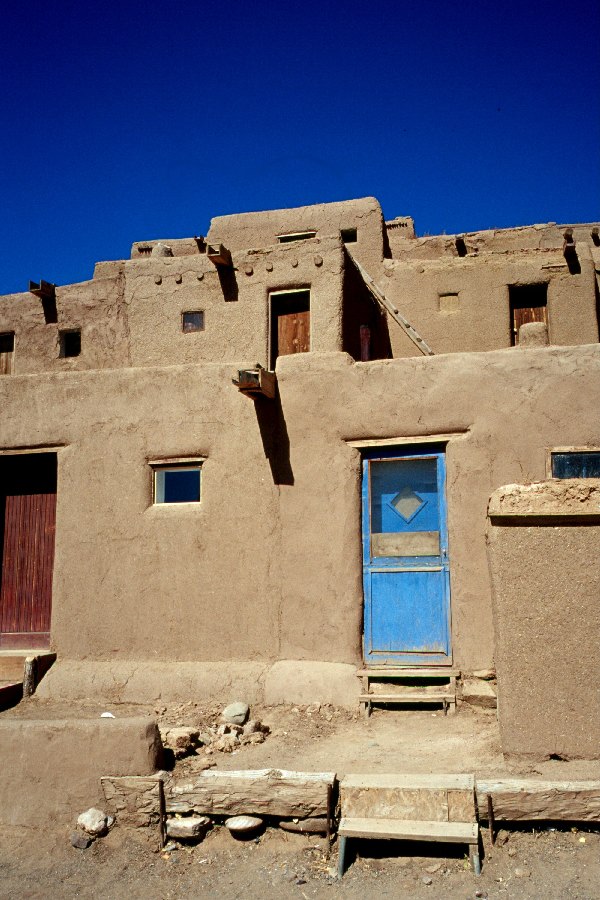 Дом 
     с глинобитными   стенами.
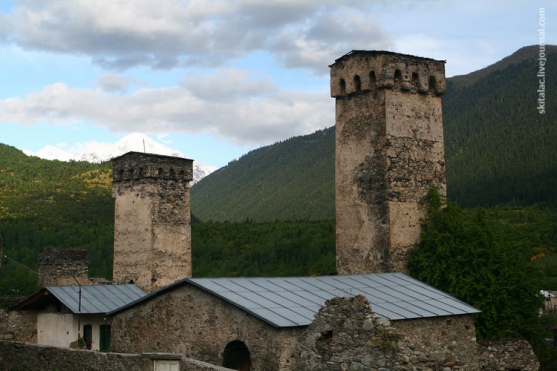 Дома из слоистого камня. Над каждым домом высокие сторожевые башни с мелкими окошками – бойницами. Каждый следующий хозяин надстраивал свою башню на один этаж.
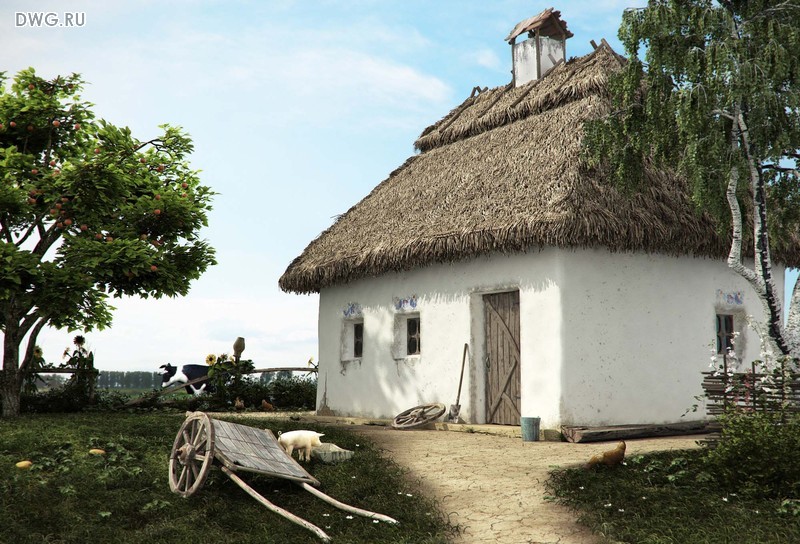 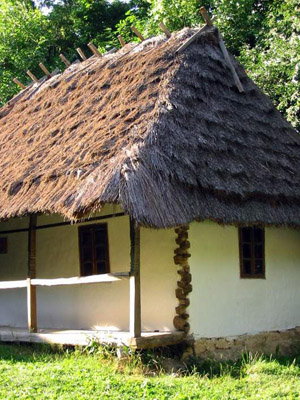 Мазанки сделаны из глины, намазанной толстым слоем на деревянный каркас под соломенной крышей.
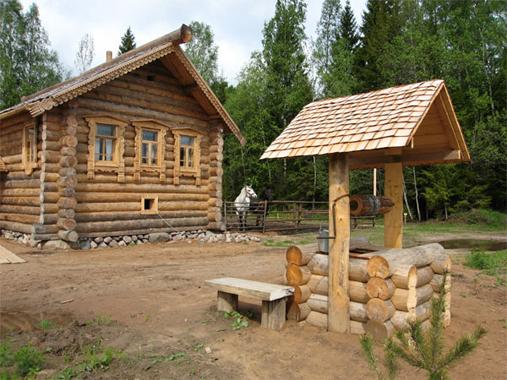 Ловко и крепко слажена бревенчатая русская изба.
         Сруб – дом рубленный топором.
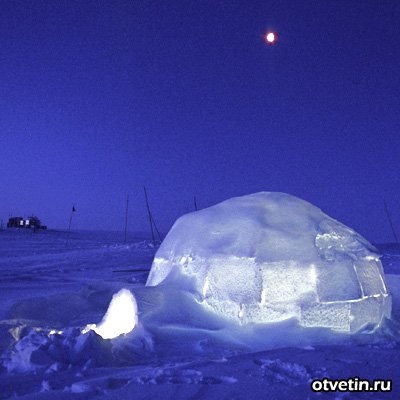 Иглу – 

обледенелый снежный дом на Крайнем Севере.
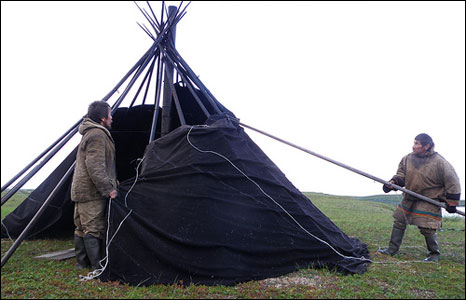 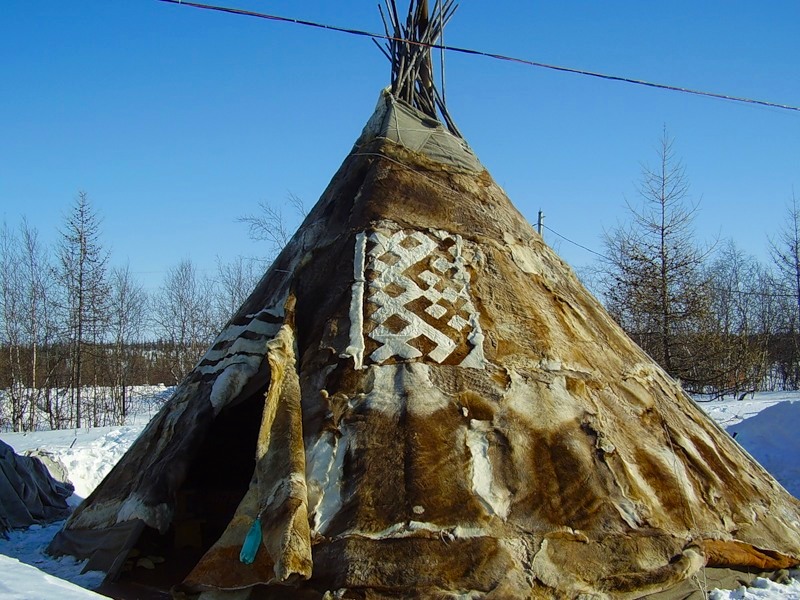 Оленеводы вбивают в землю длинные жерди и покрывают их оленьими шкурами. Получаются лёгкие островерхие дома-шалаши – чумы.
Современные дома
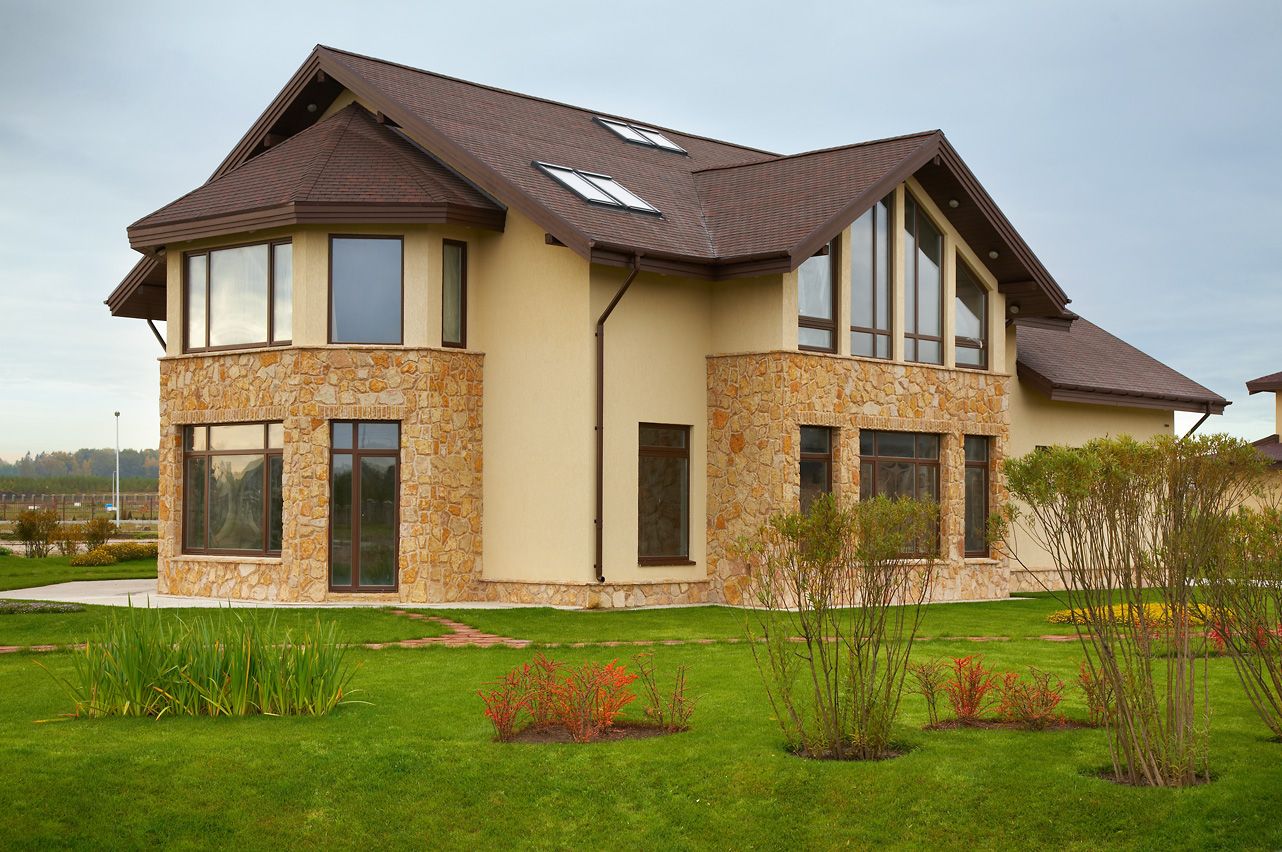 Из камня
Современные дома
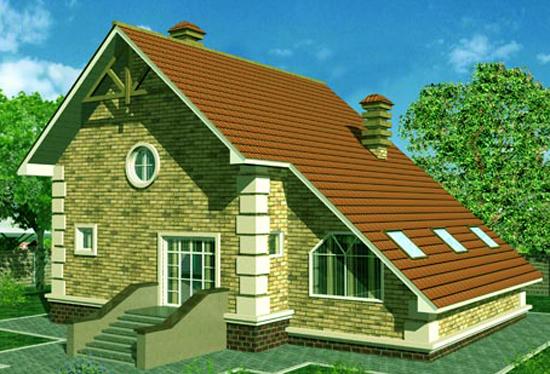 Из камня
Современные дома
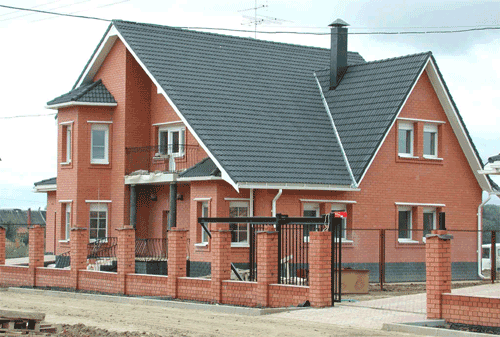 Из камня
Современные дома
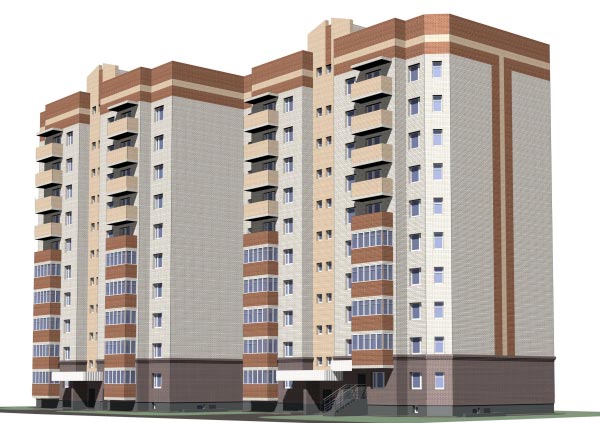 Из бетонных плит
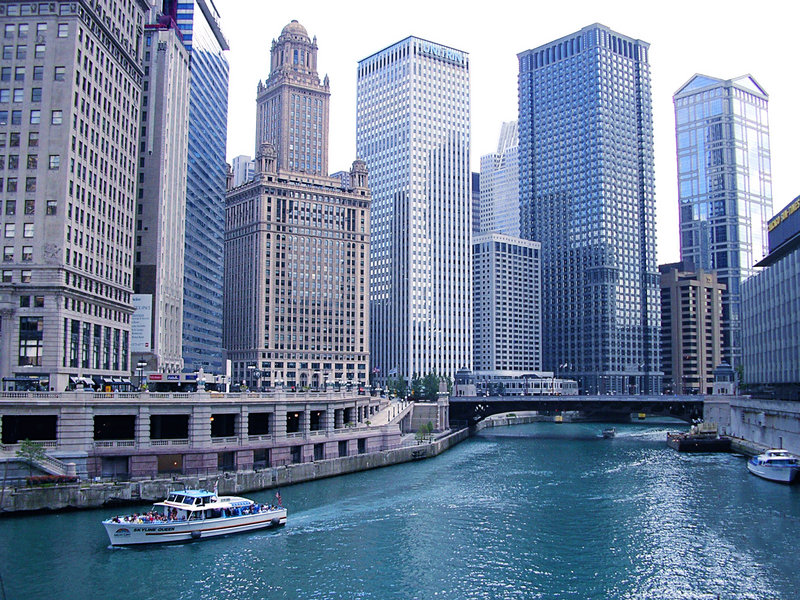 Современный город
Современные дома
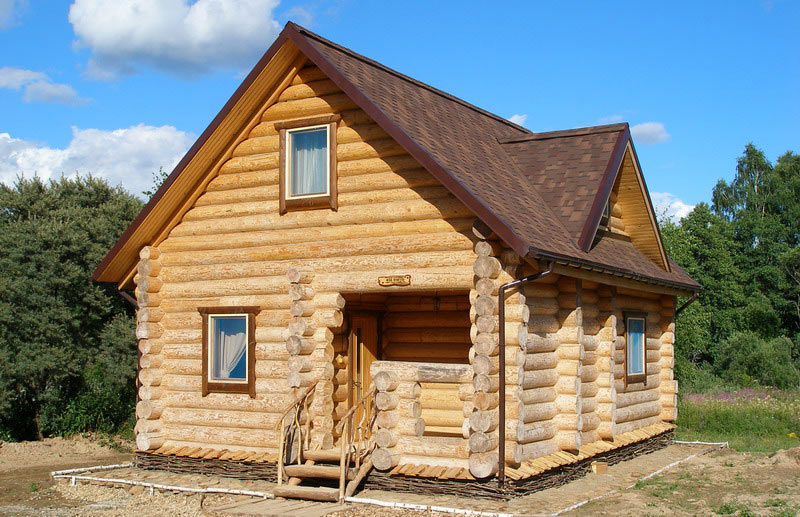 Русская изба в Париже
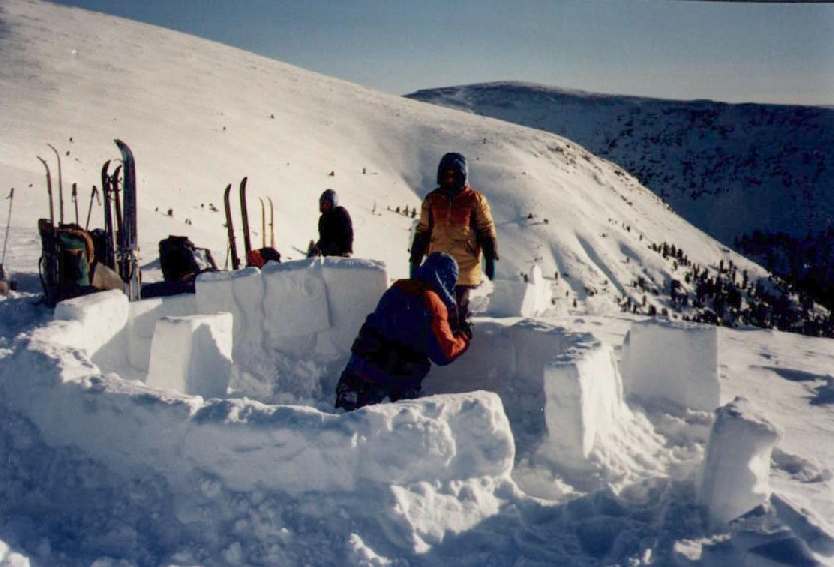 Современное строительство иглу.
Итог урока
1.  Для чего нужен дом человеку?
2. Какие дома строят люди?
3. Почему эти дома - разные?
4. Для чего и как люди украшают свои жилища?
Рефлексия
- Сегодня на уроке я узнал(а)…
- Мне запомнилось…

- Мне понравилось…
Спасибоза внимание